Present Perfect (現在完了形）
With “yet”, “just” and “already”.
Let’s practice!!
How do we make it?
At first, we need two things.
Have + Past Participle (過去分詞）
Have you done your homework?
I haven’t seen that movie.

After that, we can add an adverb just, yet, or already.
Have you done your homework yet?
I’ve just finished cooking dinner.
I have already cleaned my room.
Just
We can use “just” for positive sentences
What does it mean?
“Just” is used for things that started in the past, and finished very recently. (Just before the conversation takes place.)

“I’ve just read your message.”
Already
We can use “already” for positive sentences and questions.
For positive sentences:
“Already” means that something started in the past, and finished a short time before the conversation.
“I have already finished my homework.”
For questions:
“Already” is used when someone is surprised by how quickly something was finished.
“Wow! Have you finished your homework already?”
Yet
We can use “yet” for negative sentences and questions
For questions:
“Yet” is used to ask whether or not something has happened before the conversation.
“Have you cooked dinner yet?”

For negative sentences:
“Yet” means that something wasn’t done before the conversation.
“I haven’t made dinner yet.”
Let’s Practice!
Make this sentence with your partner

have/finish my homework/already

I have already finished my homework.
Let’s Practice!
Make this sentence with your partner

have/cook the dinner/yet/?

Have you cooked the dinner yet?
Let’s Practice!
Make this sentence with your partner

Have not/see the movie/yet

Have you cooked the dinner yet?
Let’s Practice!
Make this sentence with your partner

have/read the letter/just

I have just read the letter
Activity: Two Truths and One Lie
Here are 3 facts about me. Two are true, one is a lie. Can you guess which is the lie?

I have already visited Morocco.

I haven’t bought a Nintendo Switch yet.

I have just bought a pet fish this week
Your turn!!
Write down 3 facts about yourself.
2 must be true. One must be a lie.
Ask your classmates, and see if they can guess which one is the lie.
If you need some help, please ask us! 
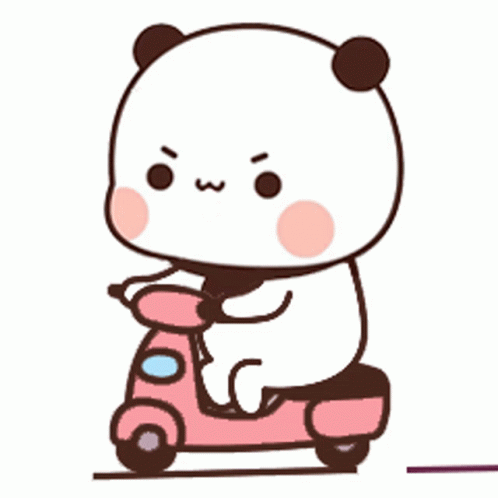